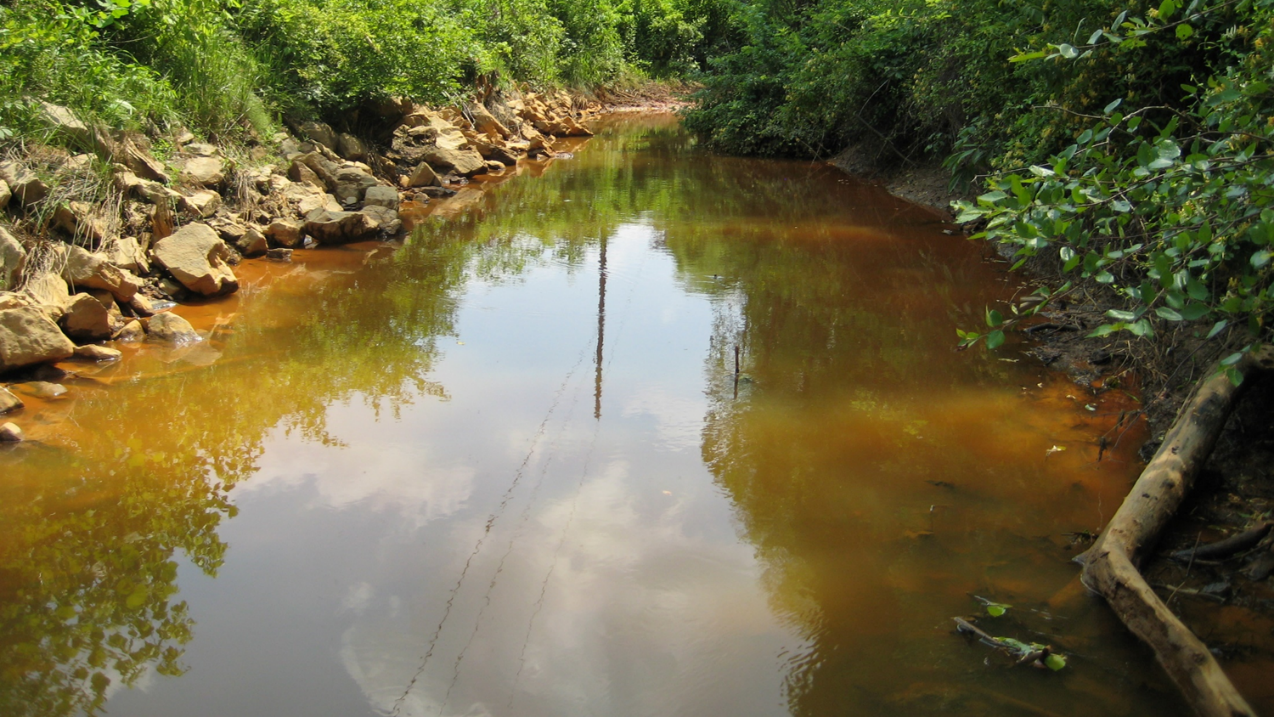 Effects of Precipitation Patterns on Sediment, Nutrient, and Biofilm Dynamics in an AMD Stream
Jennie Brancho and Dr. Natalie Kruse Daniels
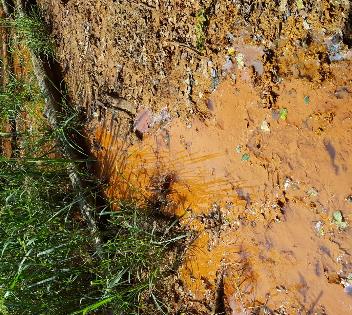 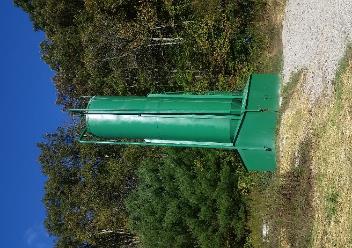 AMD Overview
Formed when pyrite (FeS2) interacts with water and oxygen
Harmful to aquatic life
Treatment goal: reduce stream acidity and maintain pH > 6 .5
Active systems (i.e. dosers)
Passive systems (i.e. wetlands)
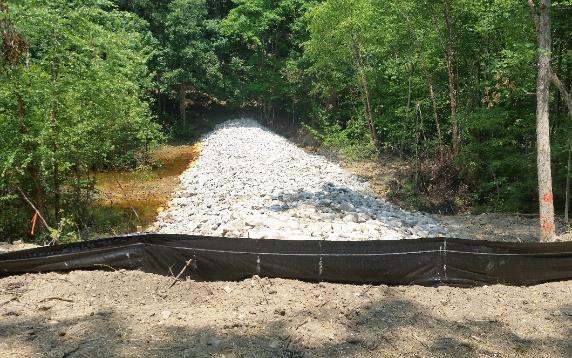 [Speaker Notes: Formed when pyrite (FeS2) interacts with water and oxygen
Forms iron hydroxide (Fe(OH)3), sulfate, and hydrogen ions
Acidity leaches other metals from surrounding rocks (i.e. Al)
Harmful to aquatic life
Direct and indirect effects
Treatment goal: reduce stream acidity and maintain pH > 6 .5
Active systems (i.e. dosers)
Passive systems (i.e. wetlands)]
Storm Projections and AMD
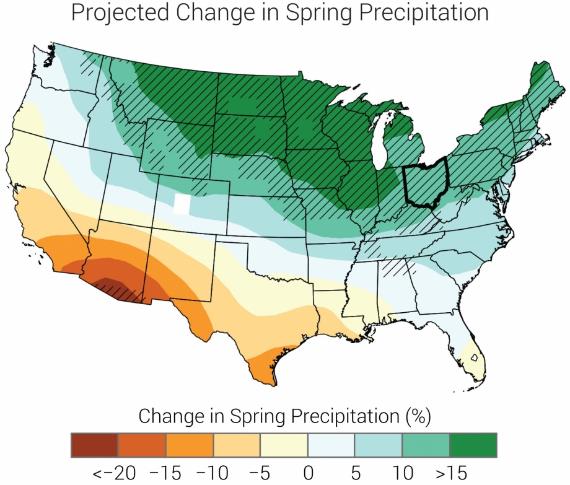 Three behaviors, depending on site and storm duration
Sparing 
Flushing
Normal

Other impacts:  sediment scouring, nutrient inputs, sediment and nutrient export
Images retrieved from:  NOAA National Centers for Environmental Information
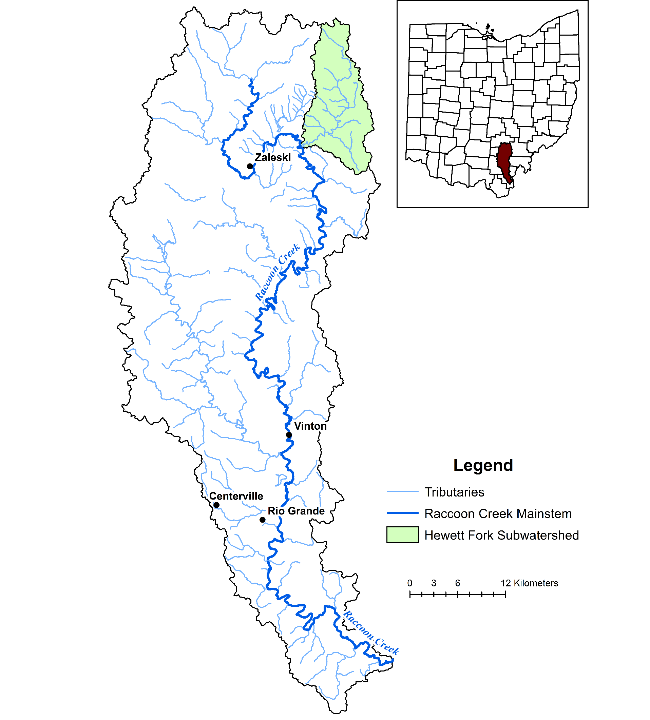 Hewett Fork
Subwatershed in Raccoon Creek
Land Use in Hewett Fork
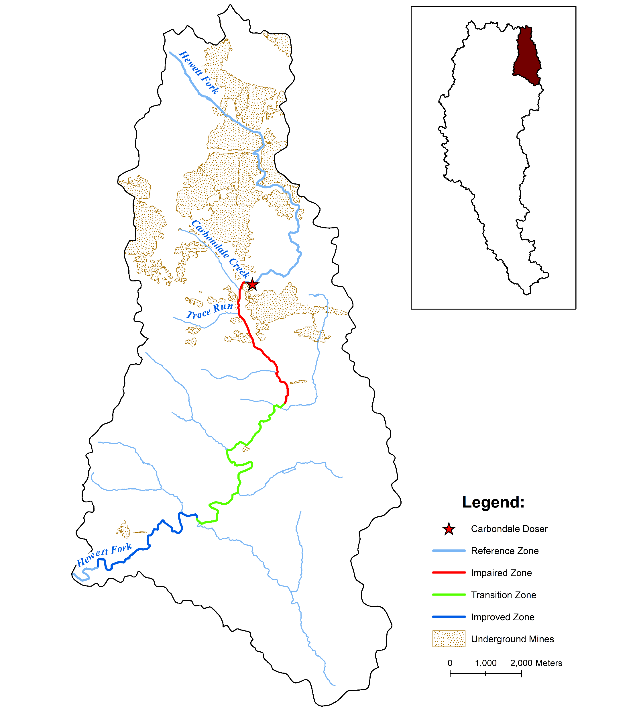 Water Quality in Hewett Fork
Three sources of AMD before doser
Zones of water quality
Impaired
Transition
Improved
Hypotheses
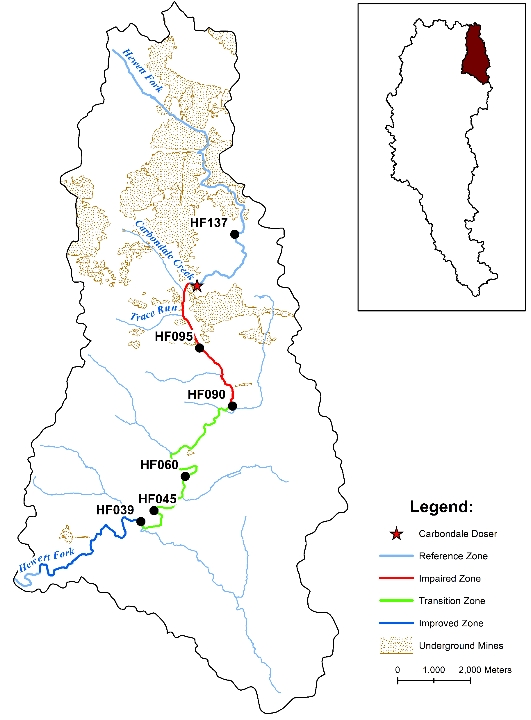 Hewett Fork
Sampling sites
Methods
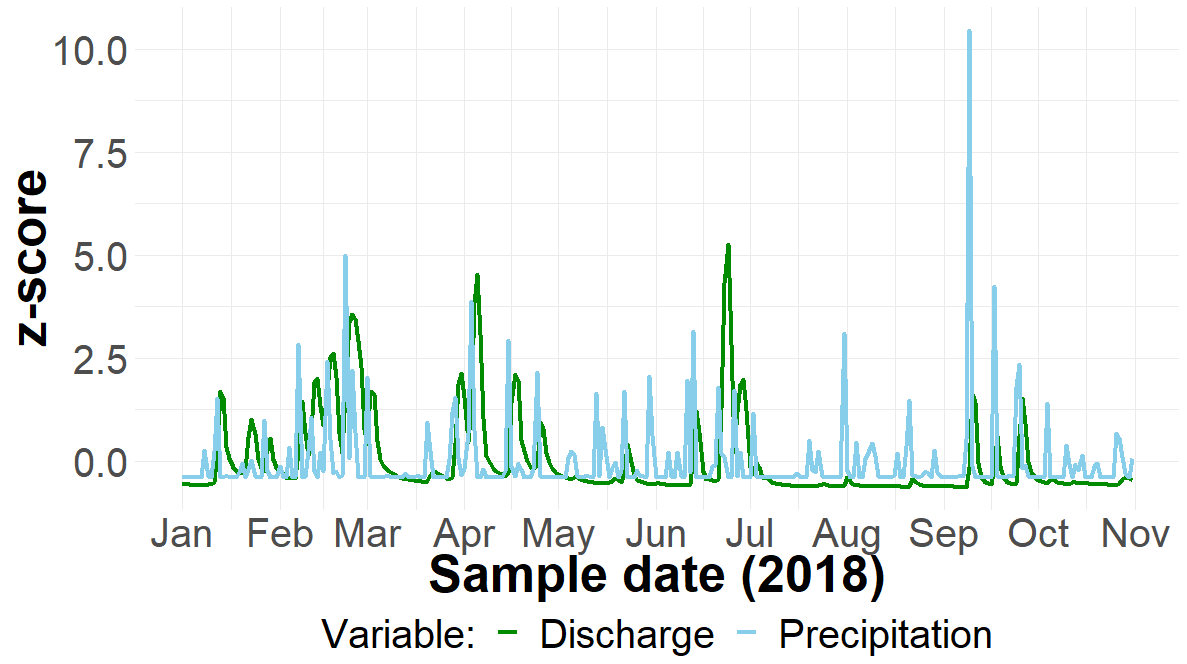 Sampling schedule:
Storms - 1 cm or more rainfall over a consecutive 3-day period
Sample 3 days after end
Normal conditions
Sampled weekly
Methods
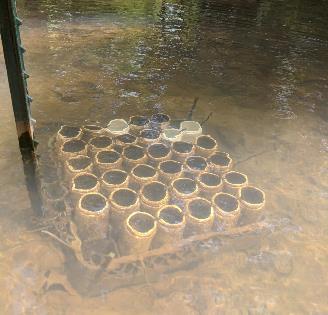 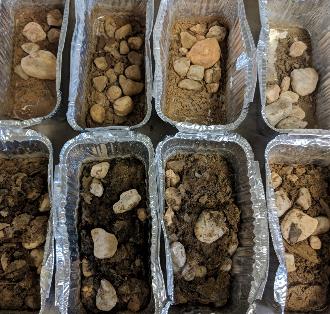 Field parameters
Sediment deposition – traps 
Dry weight
Grain size analysis
Sediment transport – total suspended solids (TSS)
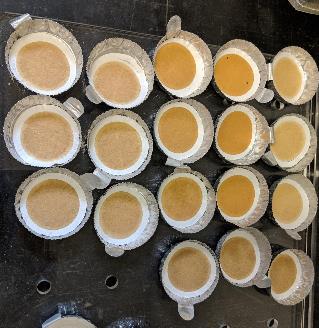 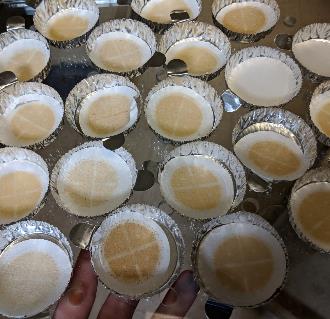 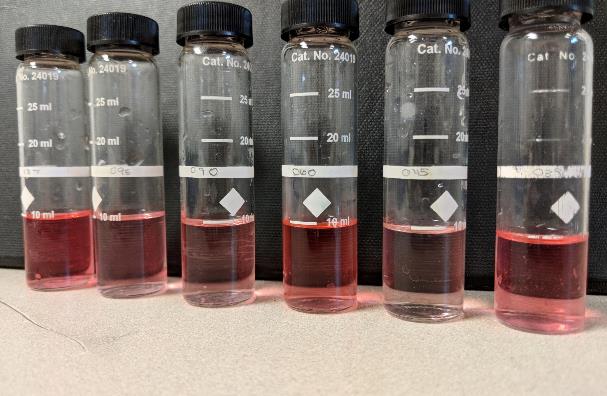 Methods
Biofilm abundance – benthic chlorophyll a
Nutrient concentrations – nitrate, sulfate, total reactive phosphorus 
HACH colorimeter, spectrophotometer
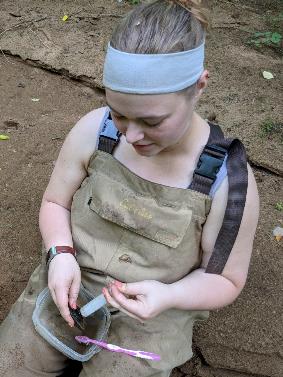 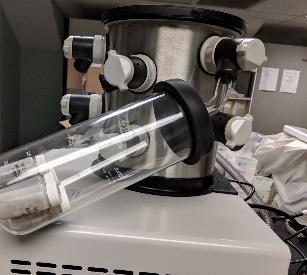 Data Analysis
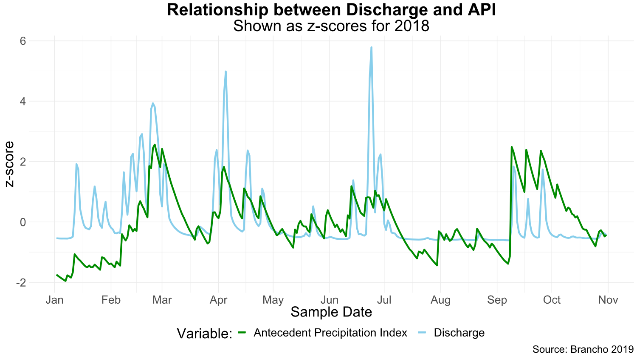 Antecedent Precipitation Index
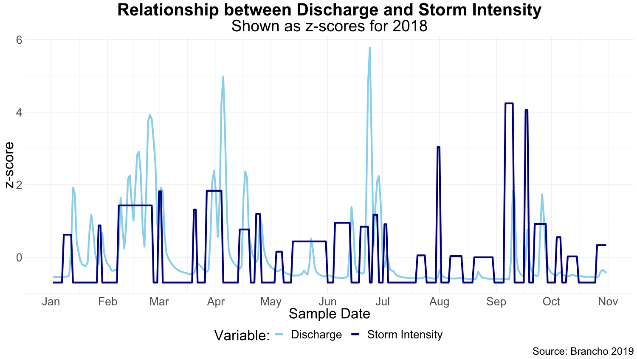 APId = k(APId-1) + Pd
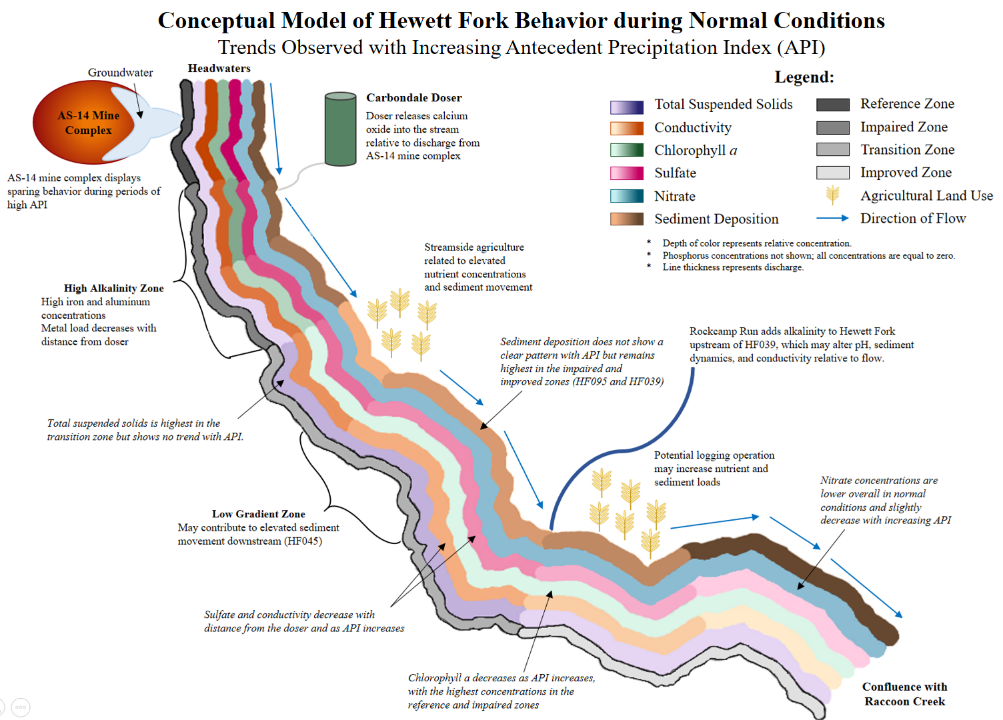 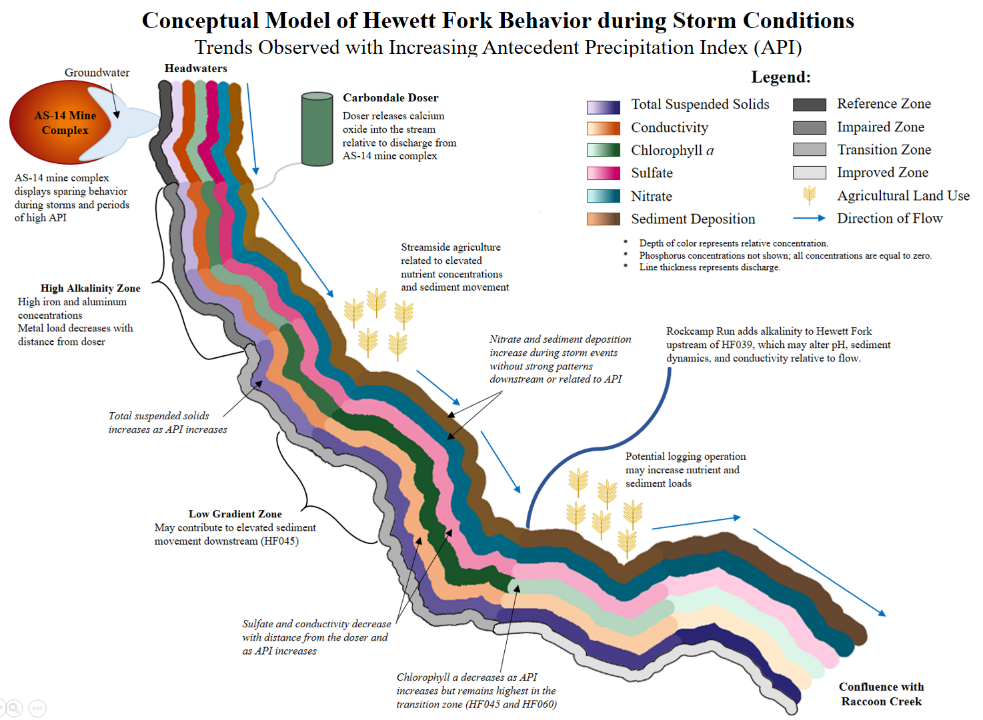 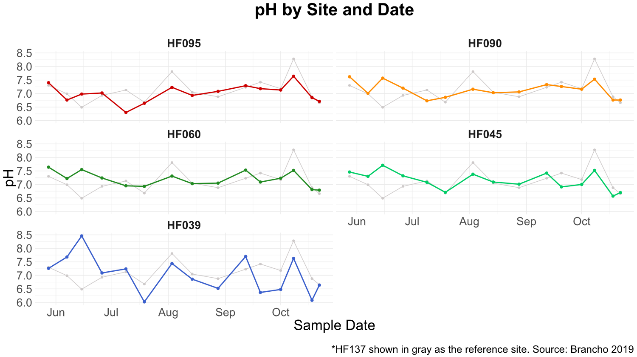 pH
Similar pattern at all sites
Highest variation at HF039
No pattern with API or weather
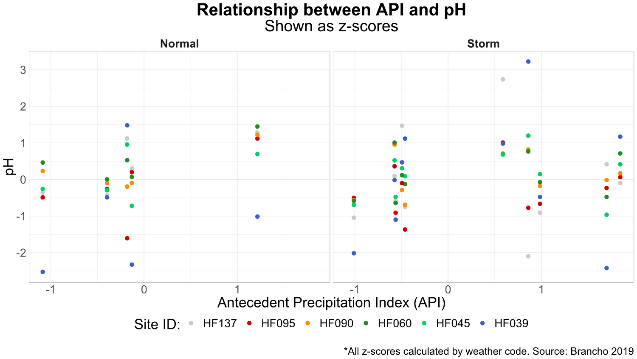 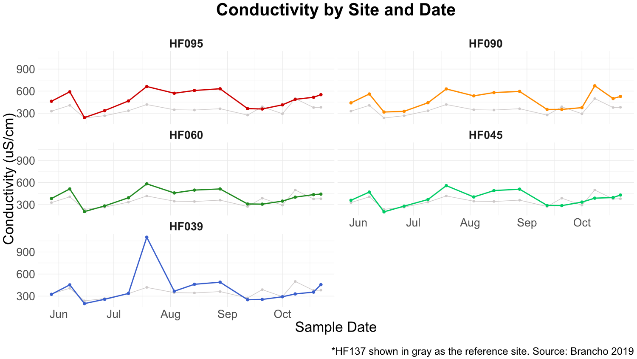 Conductivity
Similar pattern at all sites
Decreases with API and water quality improvement
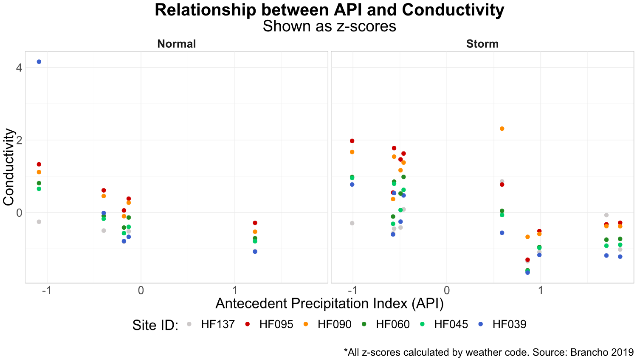 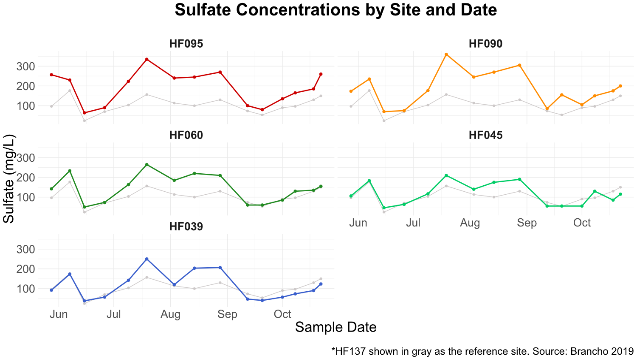 Sulfate
Similar pattern at all sites 
Decreases with API and water quality improvement
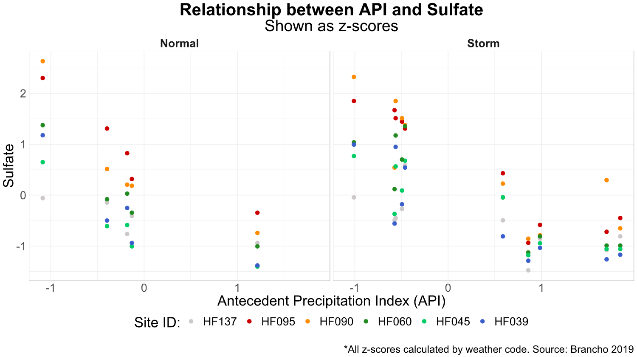 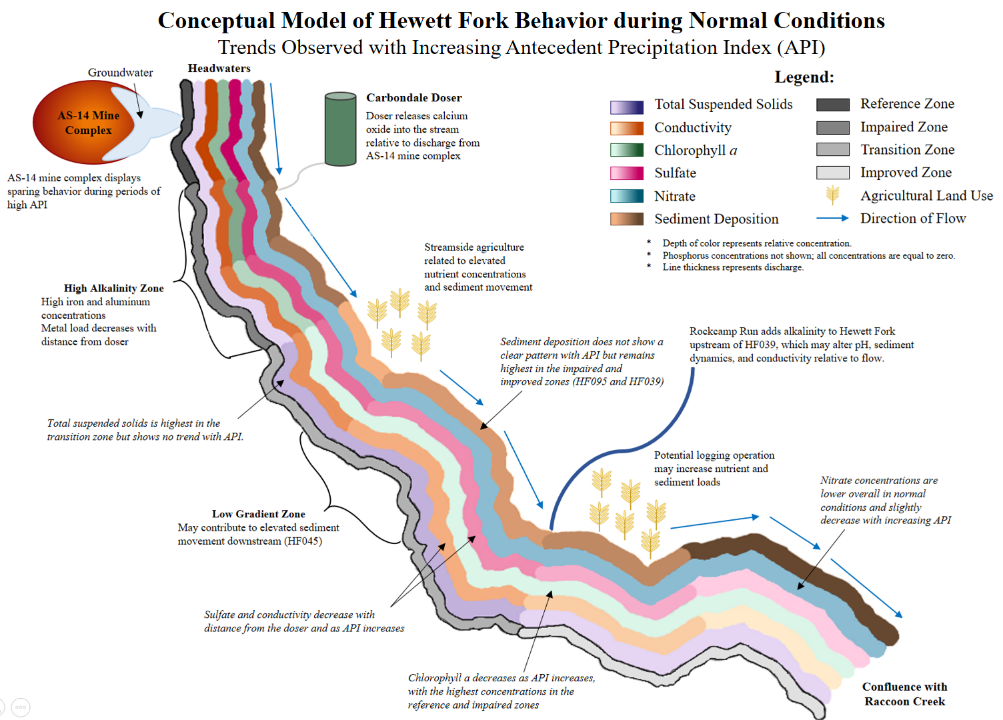 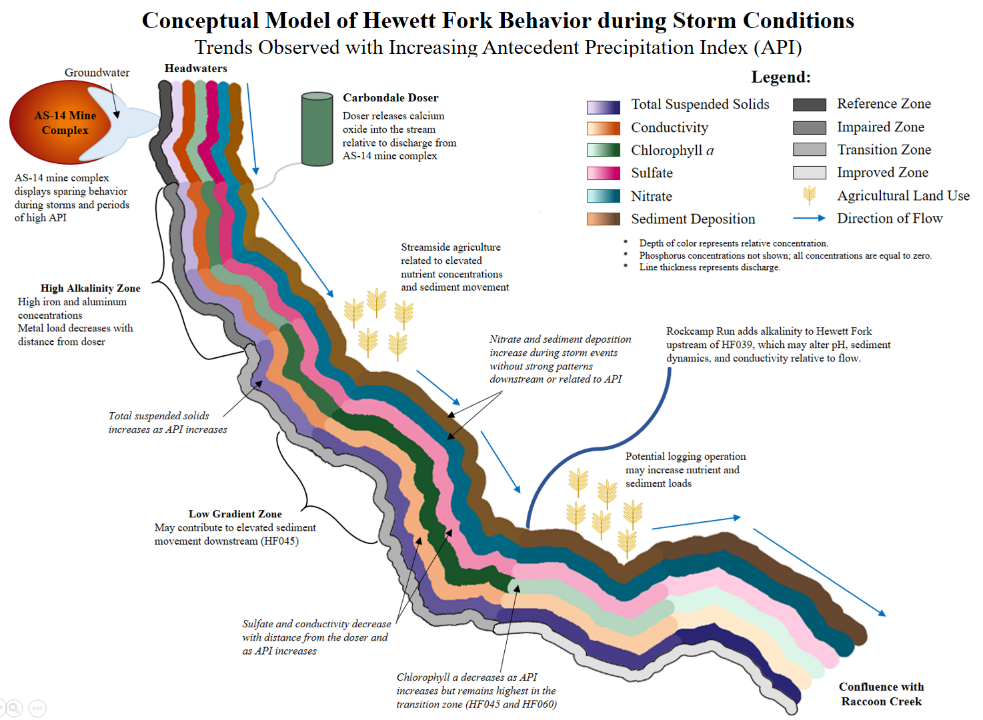 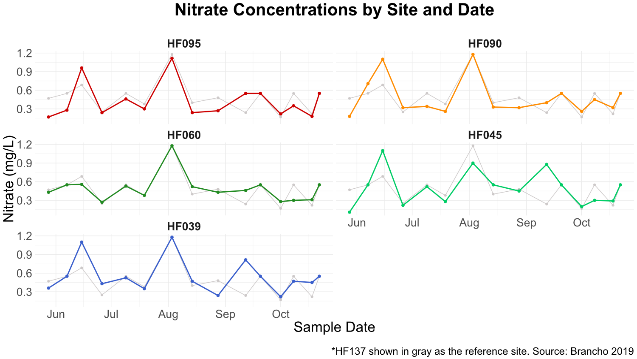 Nitrate
Similar pattern at all sites until fall
No pattern with API
Overall slightly higher in storms
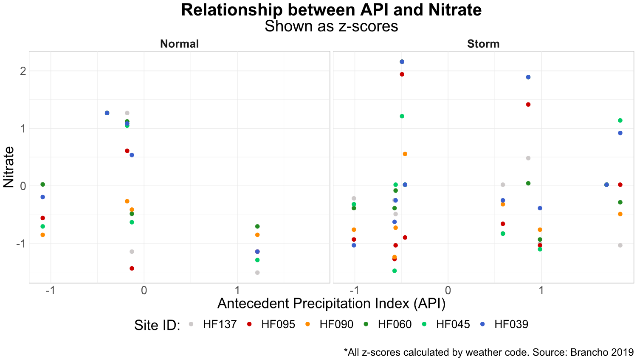 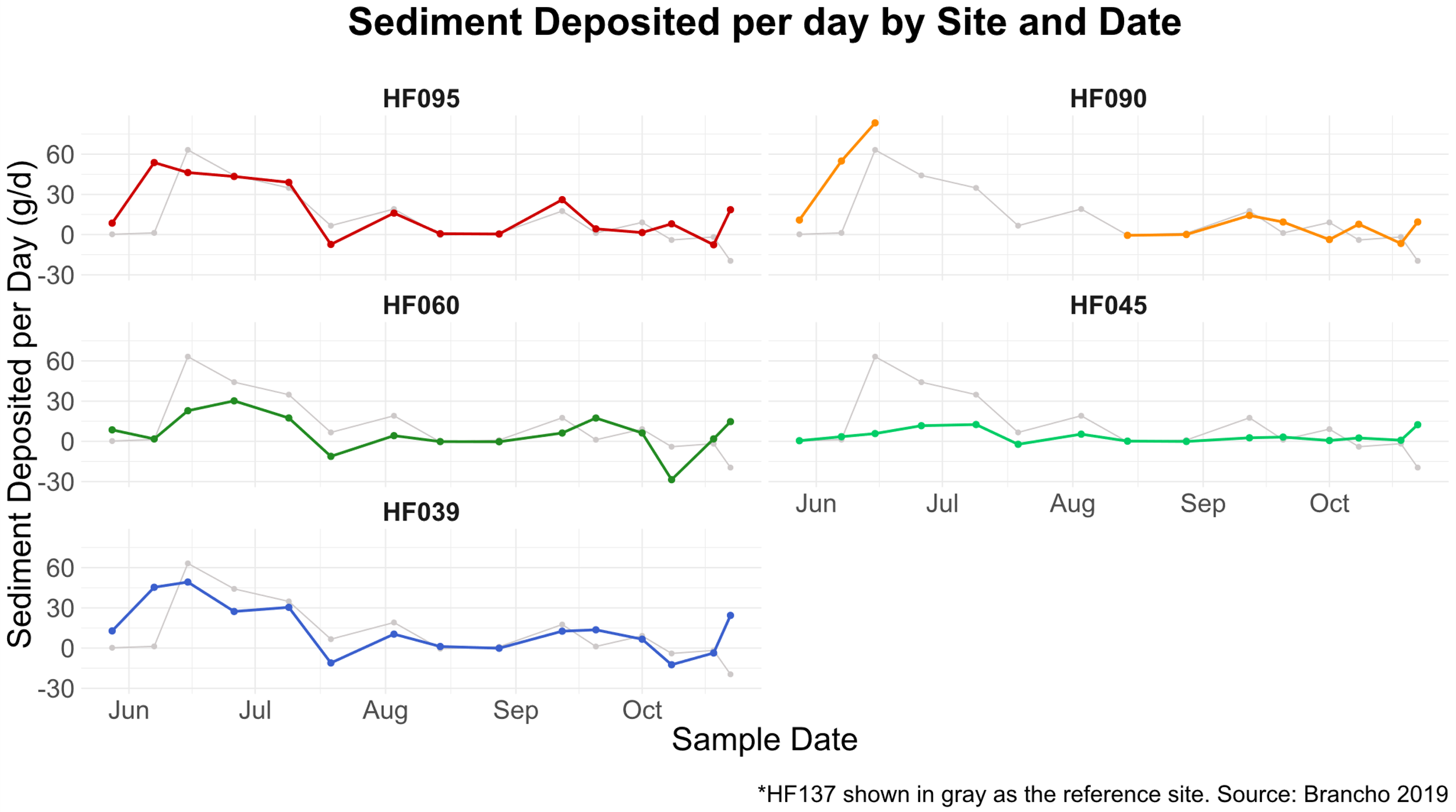 Sediment Deposition
Same pattern at all sites except HF045
No pattern with between sites or API
Slightly higher in storms
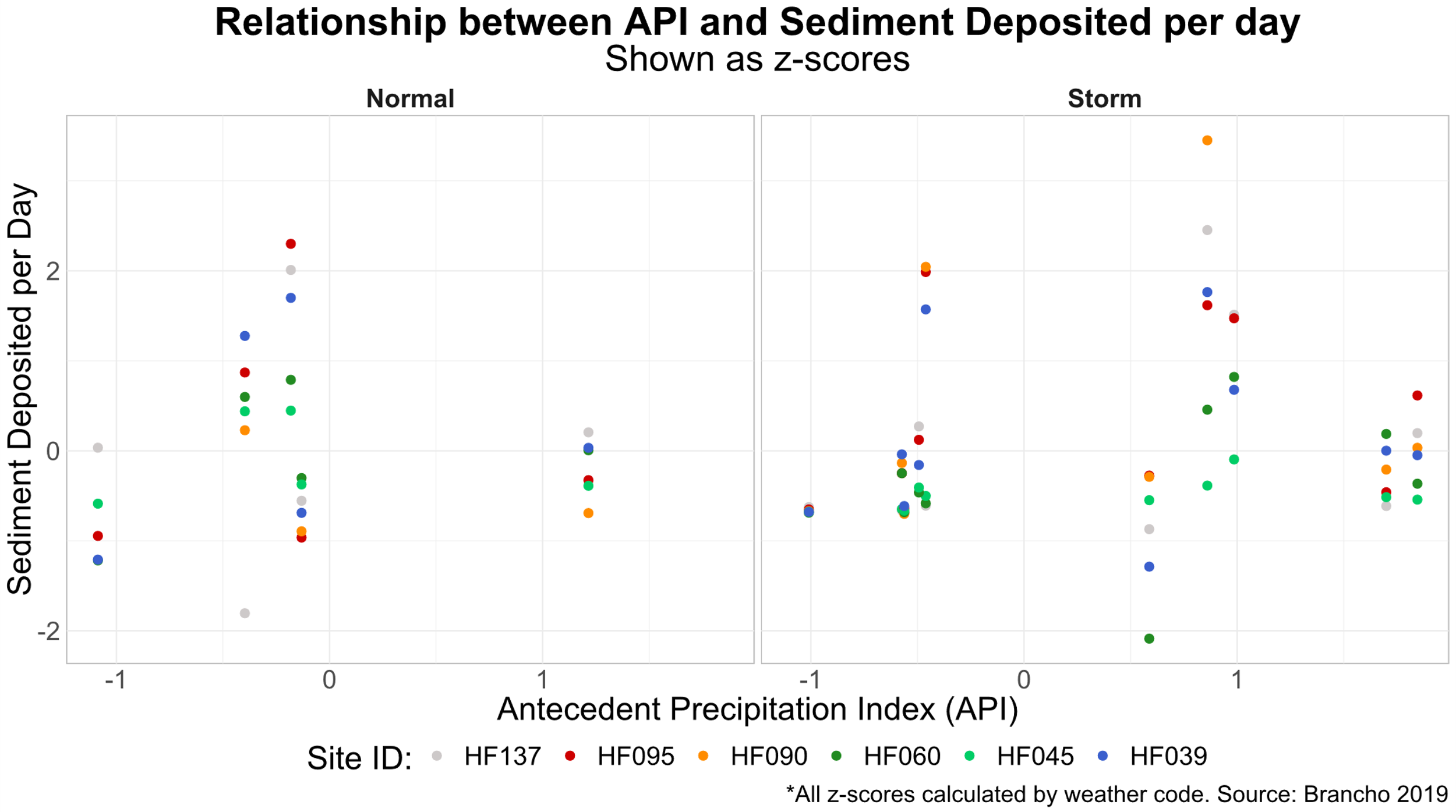 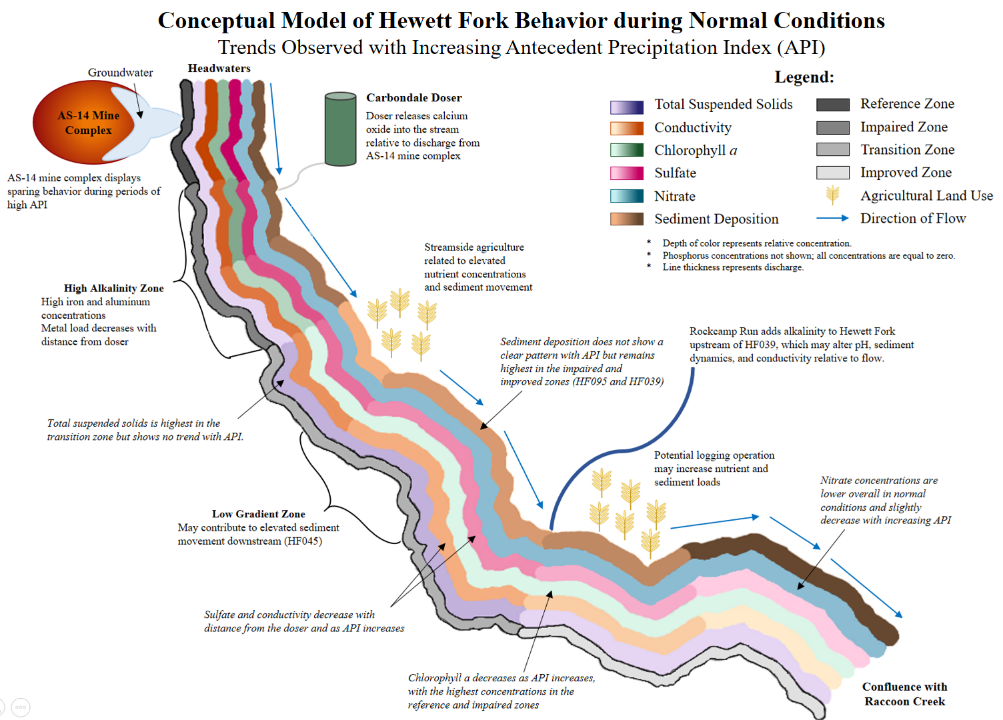 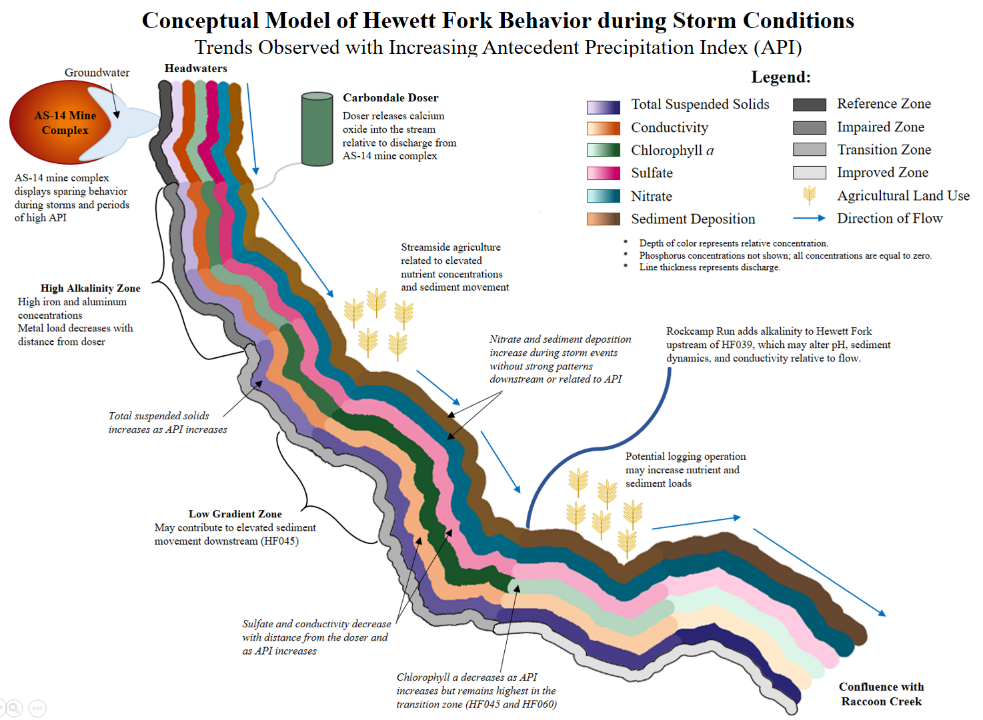 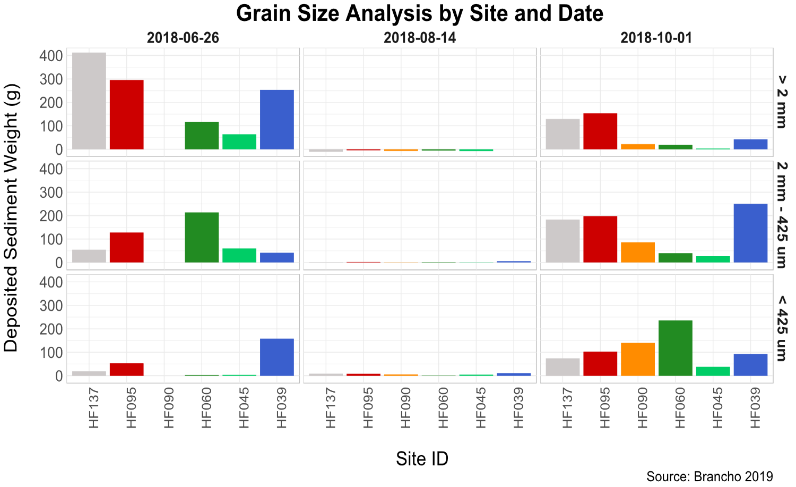 Grain Size Distribution of Deposited Sediment
[Speaker Notes: Change to geom point or geom line – keep each sampling event separate]
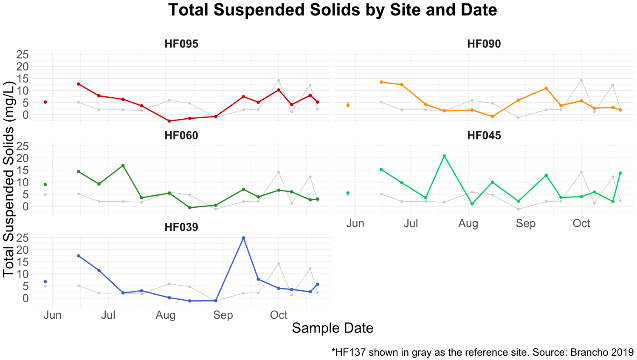 Total Suspended Solids
Different timing of peaks
Relationship with API dependent on weather
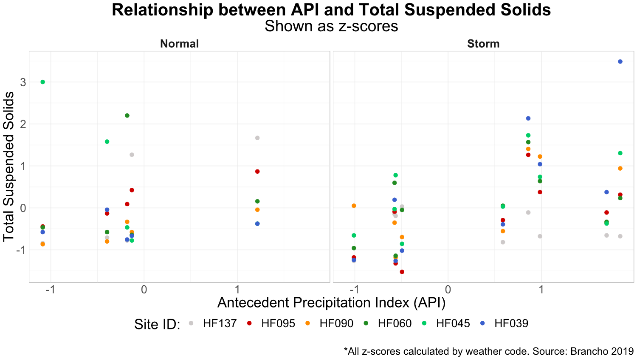 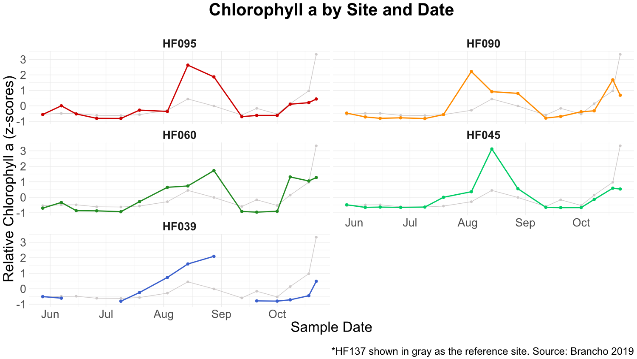 Biofilm Abundance
Different timing of peaks
Seasonal changes
Decreased with increasing API
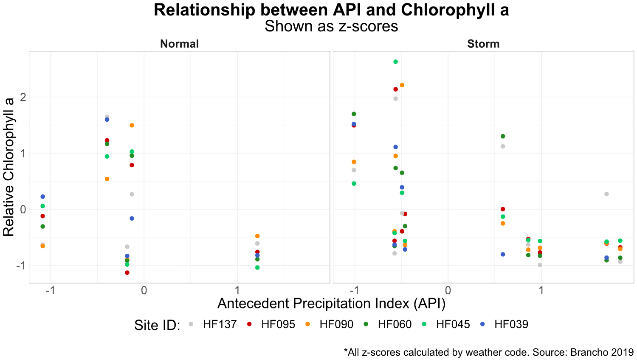 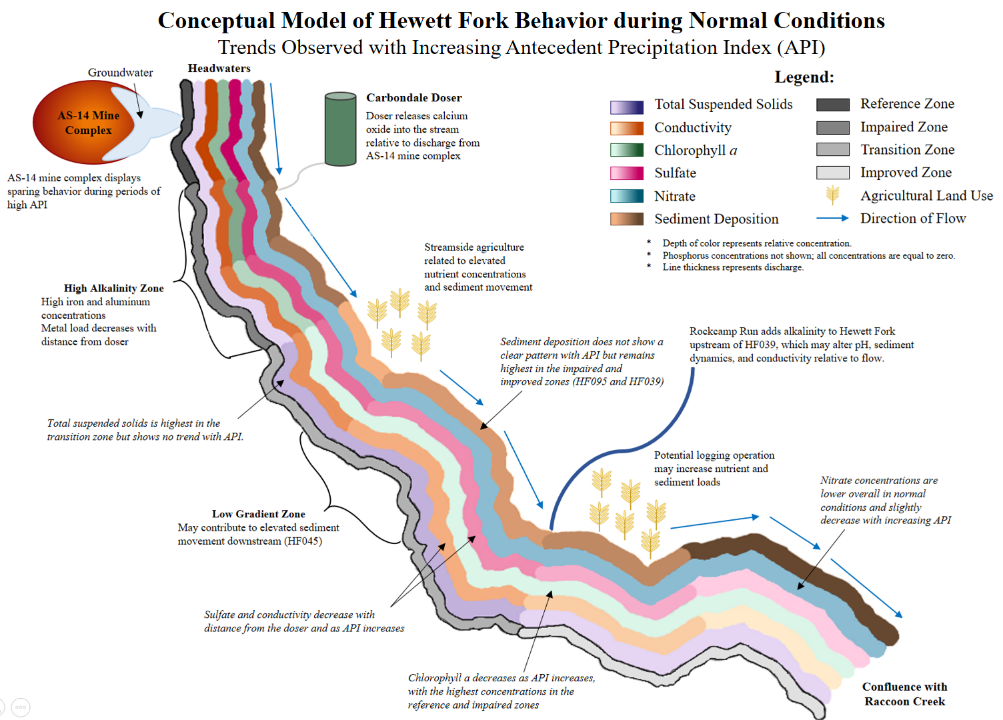 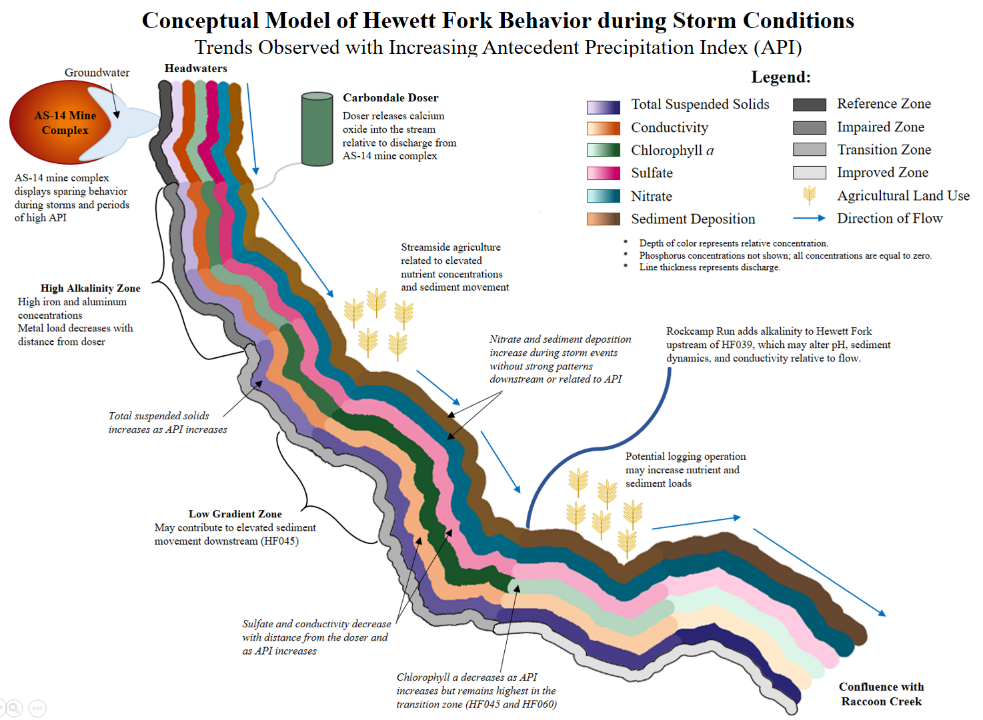 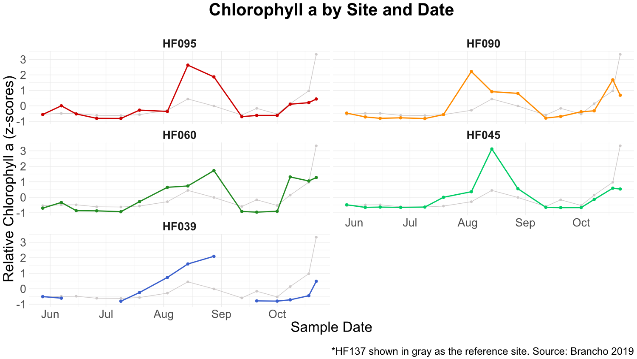 Seasonal Effects
Yellow = large particles ( > 2 mm)
Purple = Resuspension
Green = Small particles ( < 2 mm)
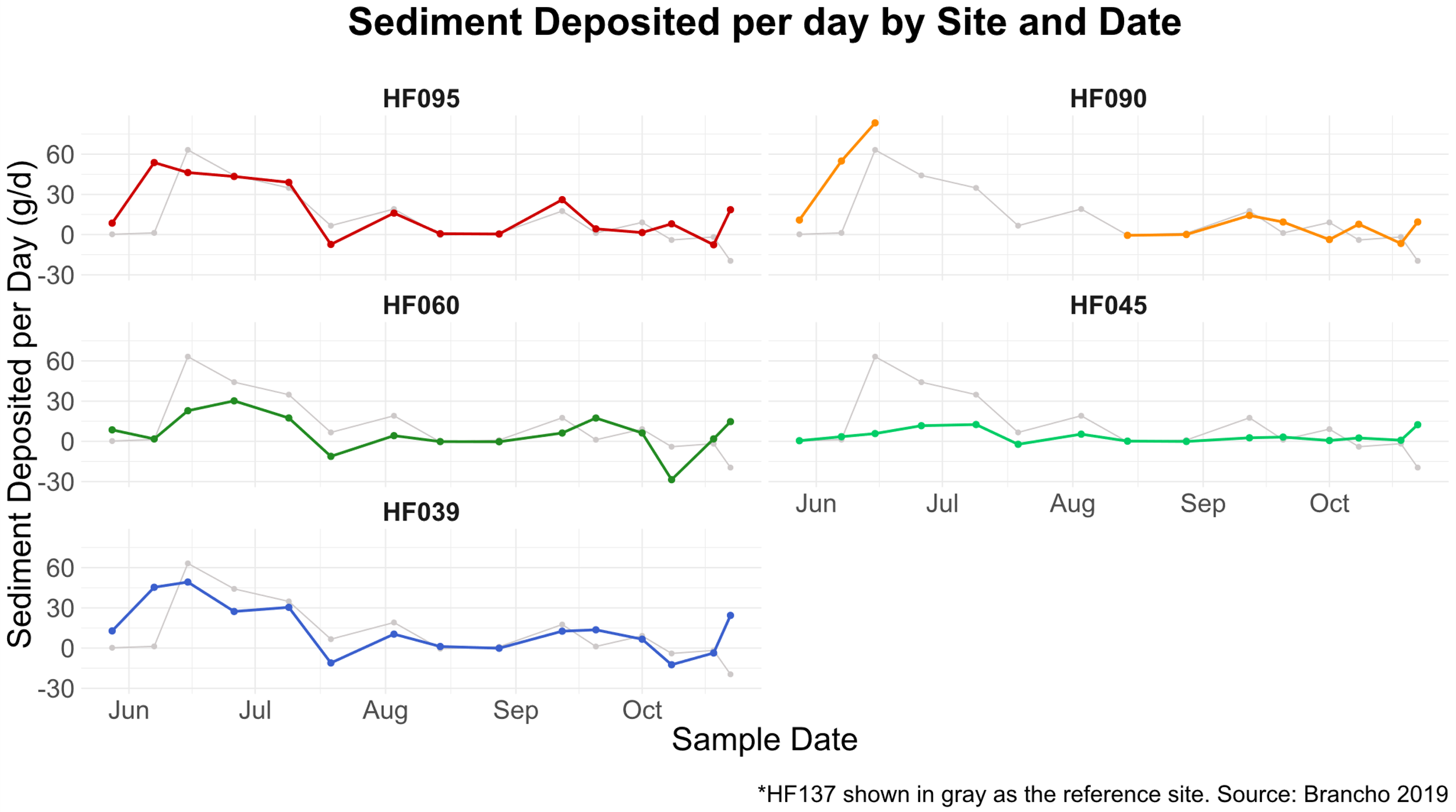 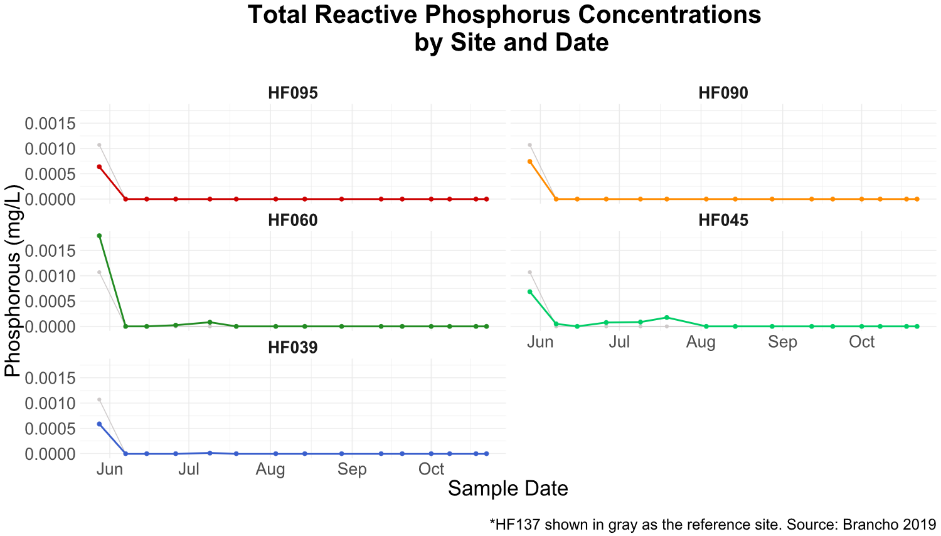 Phosphorous limitation
Comparison to Previous Studies
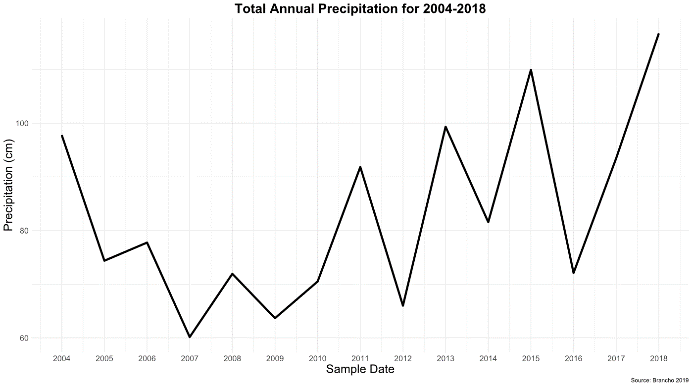 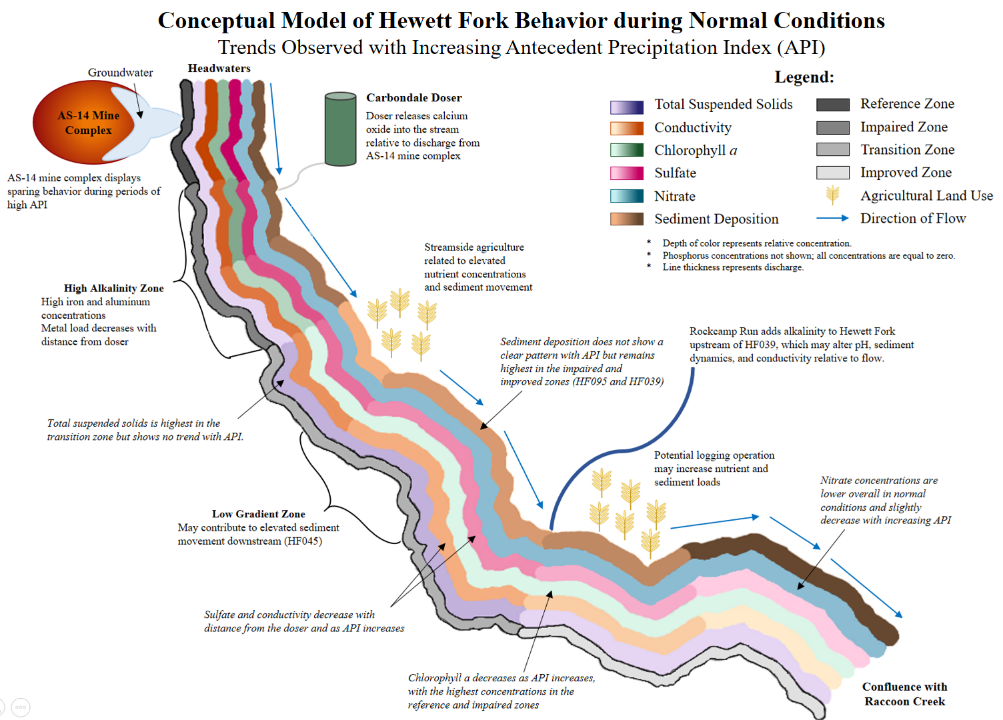 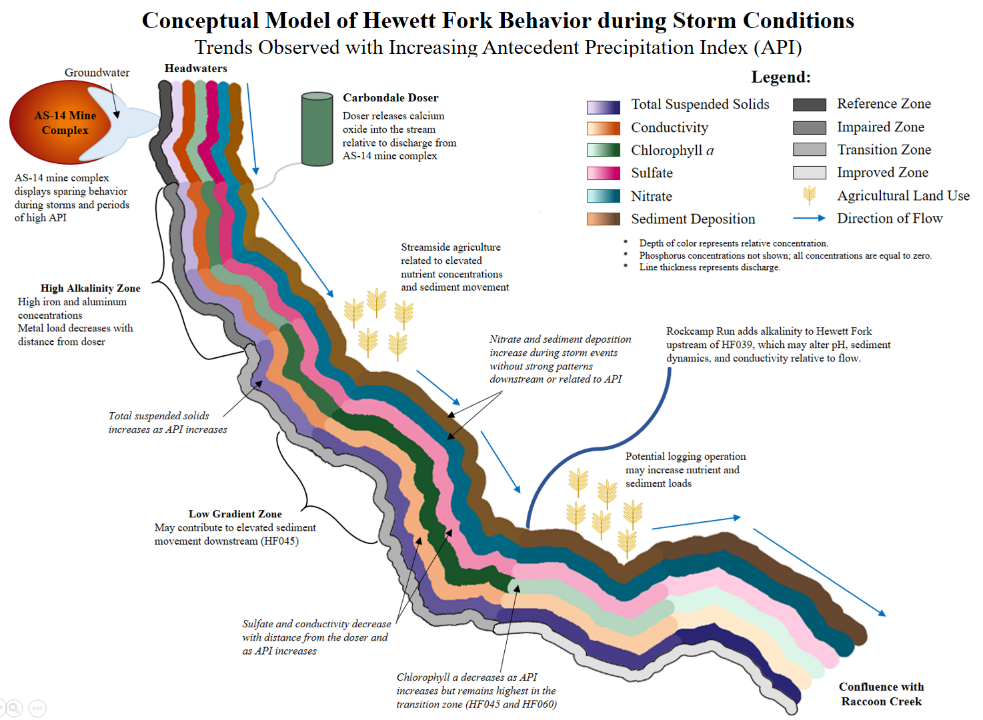 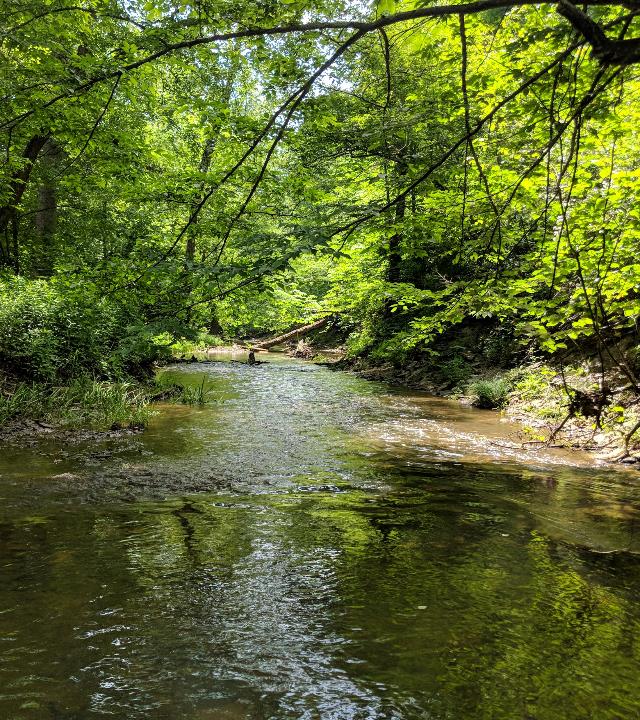 Conclusions
Precipitation patterns as a strong driver of stream characteristics
Other potential stressors in watershed
Future research:  long-term effects of observed changes
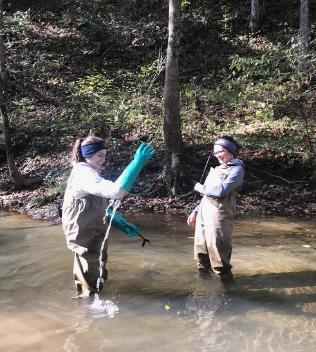 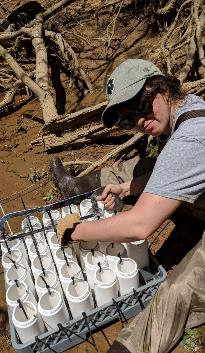 Acknowledgments
Amy Mackey, Raccoon Creek Watershed Coordinator
Dr. Anirudh Ruhil, Professor at Ohio University’s Voinovich School of Leadership and Public Affairs
Emily Keil-Loudner, RCP AmeriCorps (2017-2018)
Abby Costilow, RCP AmeriCorps (2017-2018)
Brooke Sanderson, Middle Tuscarawas River Watershed AmeriCorps
Rebecca Steinberg, MSES candidate
Ian Wentzlaff
Ashley Cobbs, Undergraduate Chemistry student
Andrew Fox, MSES candidate
Annika Gurrola, RCP AmeriCorps (2018-2019)
Nikki Salas, RCP AmeriCorps (2018-2019)
Nora Sullivan, Voinovich School of Leadership and Public Affairs
Andreana Madera, MSES candidate
Support provided by GSS and ODNR and OEPA through the Watershed Support Grant
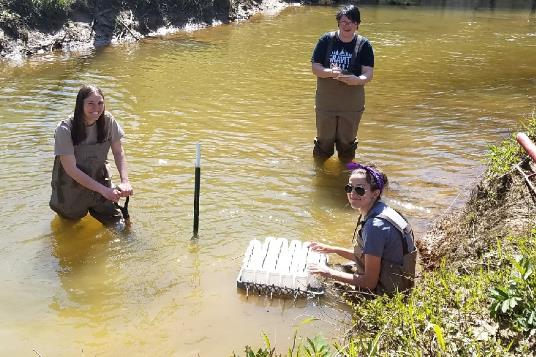 [Speaker Notes: Support coming from ODNR and OEPA (Watershed Support Grant) & GSS]